3/14/2016/Edition 2
Artful Teaching with Six Hats® at Foothills Fine Arts Academy
Think, Learn and Teach in Color!




Check Out the SIX HATS® TRACKER,   Thinking About RIGOR!
As you tinker with SIX HATS®,  you become more and more automatic and artful in adding color and building rigor in your lessons. Bloom’s Remembering, DOK 1, or White Hat® are only part of the questioning and thinking process. Beyond the facts, Red, Blue, Yellow, Black and Green Hats® increase the rigor to DOK 2, DOK, 3, and DOK 4. 
Today’s NEWS FLASH presents two SIX HATS® TRACKERS.   Dr. Benson reiterated, “the teacher moves from the role of instructor to that of facilitator”  --  the guide on the side, not the sage on the stage.  Using the SIX HATS® TRACKERS you can feel your roles flow from one to the other.  These Trackers are designed to help you assess your questioning and your students’ responses as you move to increased levels of creativity and rigor!
The Six Hats® Tracker of Questions Asked gives teachers, principals, peers, or students the opportunity to observe and track which hats are being used in a class discussion.  At the end of the class, week, or unit, you will be able to see the Hats you and your students used and estimate the level of rigor in your teaching. 
The Six Hats® Tracker of Student Responses gives teachers and students a record of the answers and interactions among the students based on the rigor of the hats and the frequency of student responses.  


Please send comments, articles, stories, student work to
Frannymcaleer@Learnerslink.com for the next edition.
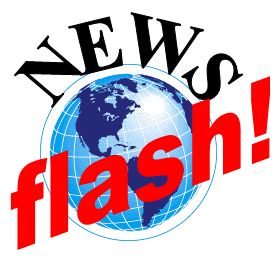 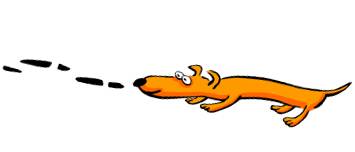 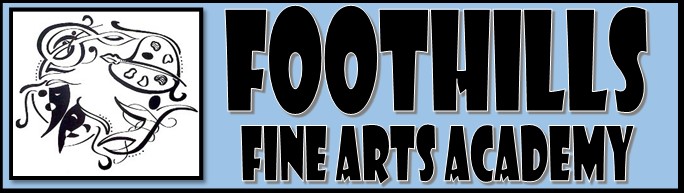 Rigor
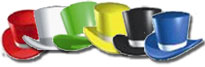 Franny McAleer, Teacher and Presenter frannymcaleer@Learnerslink.com                       724-413-6001
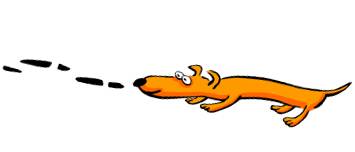 Rigor
Six Hats® Tracker of Questions Asked			Teachers, Principals, Peers or Students Observe and Track Six Hats® QuestionsDuring a discussion, the teachers, principal, peer observer, or students keep track of the variety of questions.  White Hat relates to DOK 1, while the other five foster, DOK 2, DOK 3, and DOK 4.  This will gives you vital information about the RIGOR of your questions and teaching.
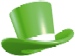 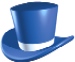 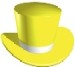 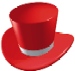 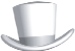 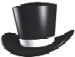 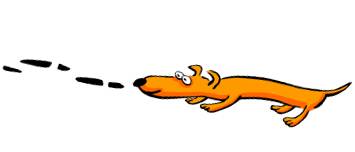 Six Hats® Tracker of Student Responses		Six Thinking Hats® Analysis, Reflection, or Assessment of Students’ ResponsesThe teacher or a student volunteer will tally the types of questions and responses given by students using the Six Hats® to determine the variety of the questions and responses used in the discussion.  White hat relates to DOK 1, while the others foster DOK 2, DOK 3, and DOK 4 thinking levels associated with increased RIGOR!
Rigor
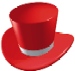 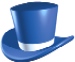 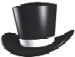 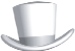 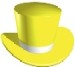 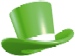